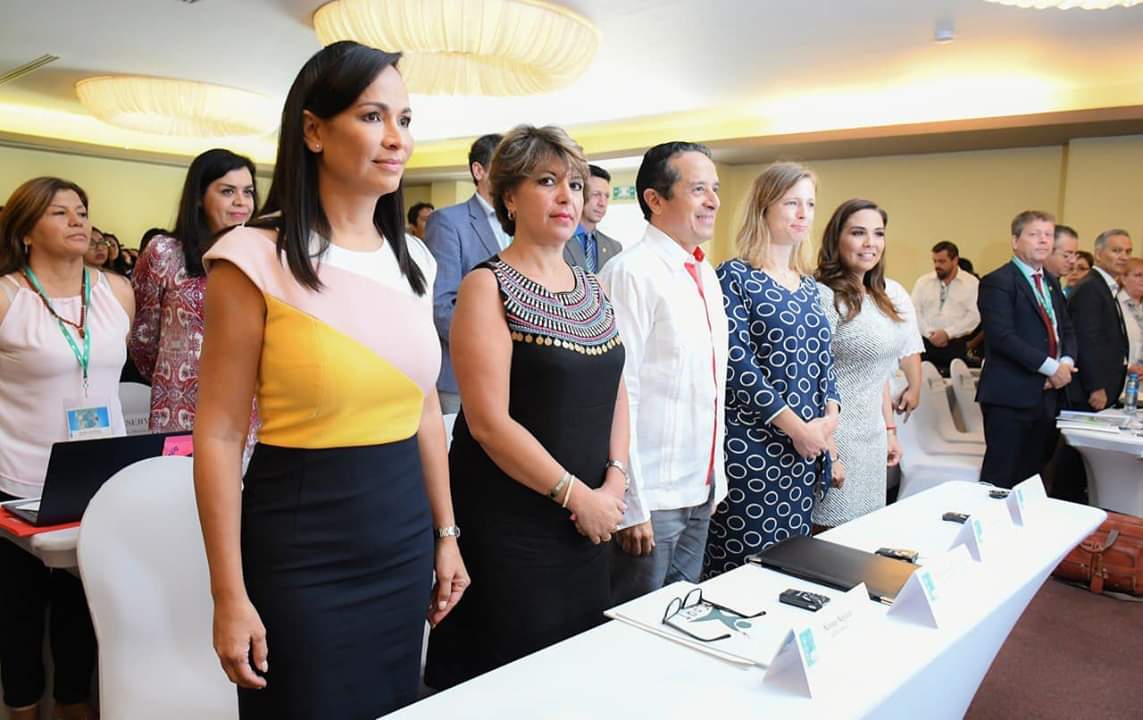 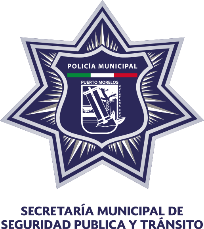 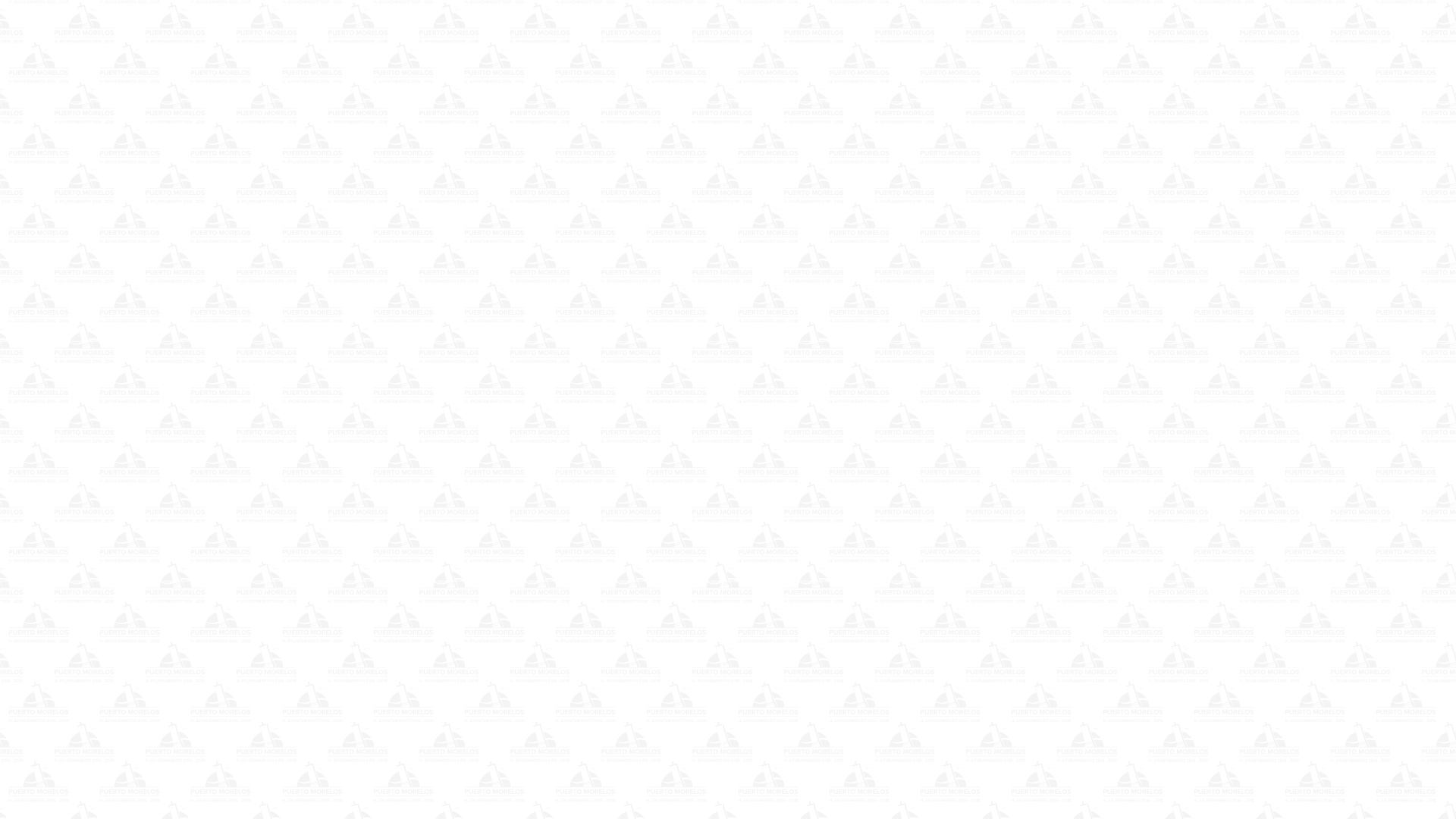 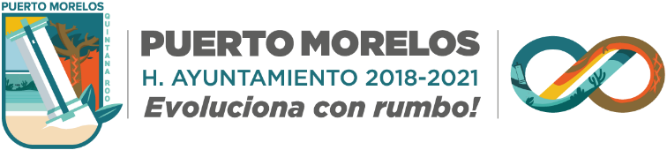 SECRETARÍA MUNICIPAL DE SEGURIDAD PÚBLICA Y TRÁNSITO
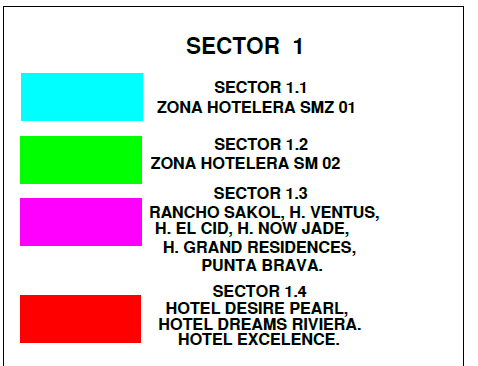 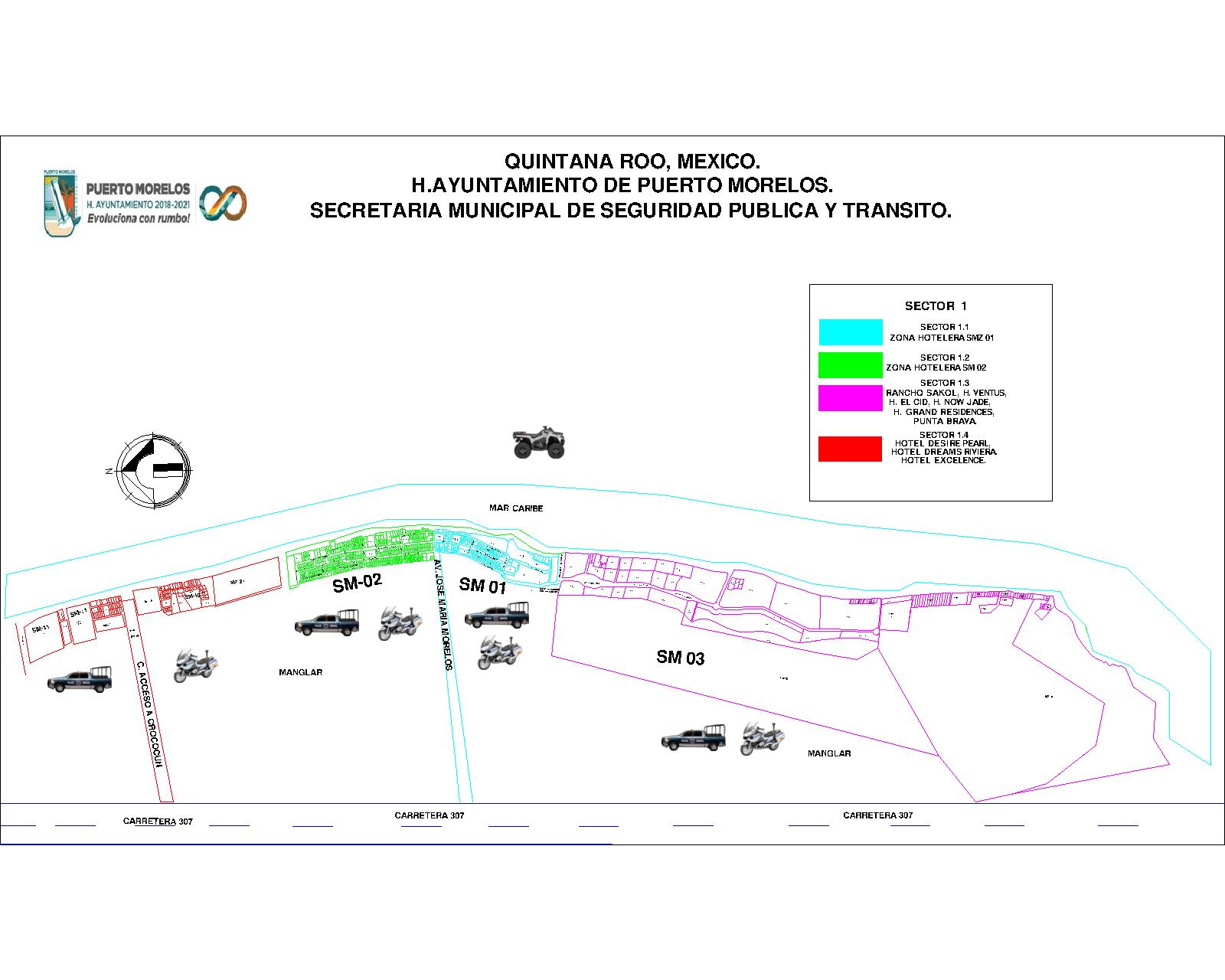 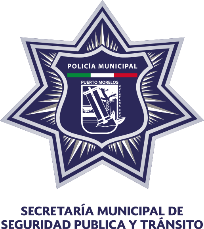 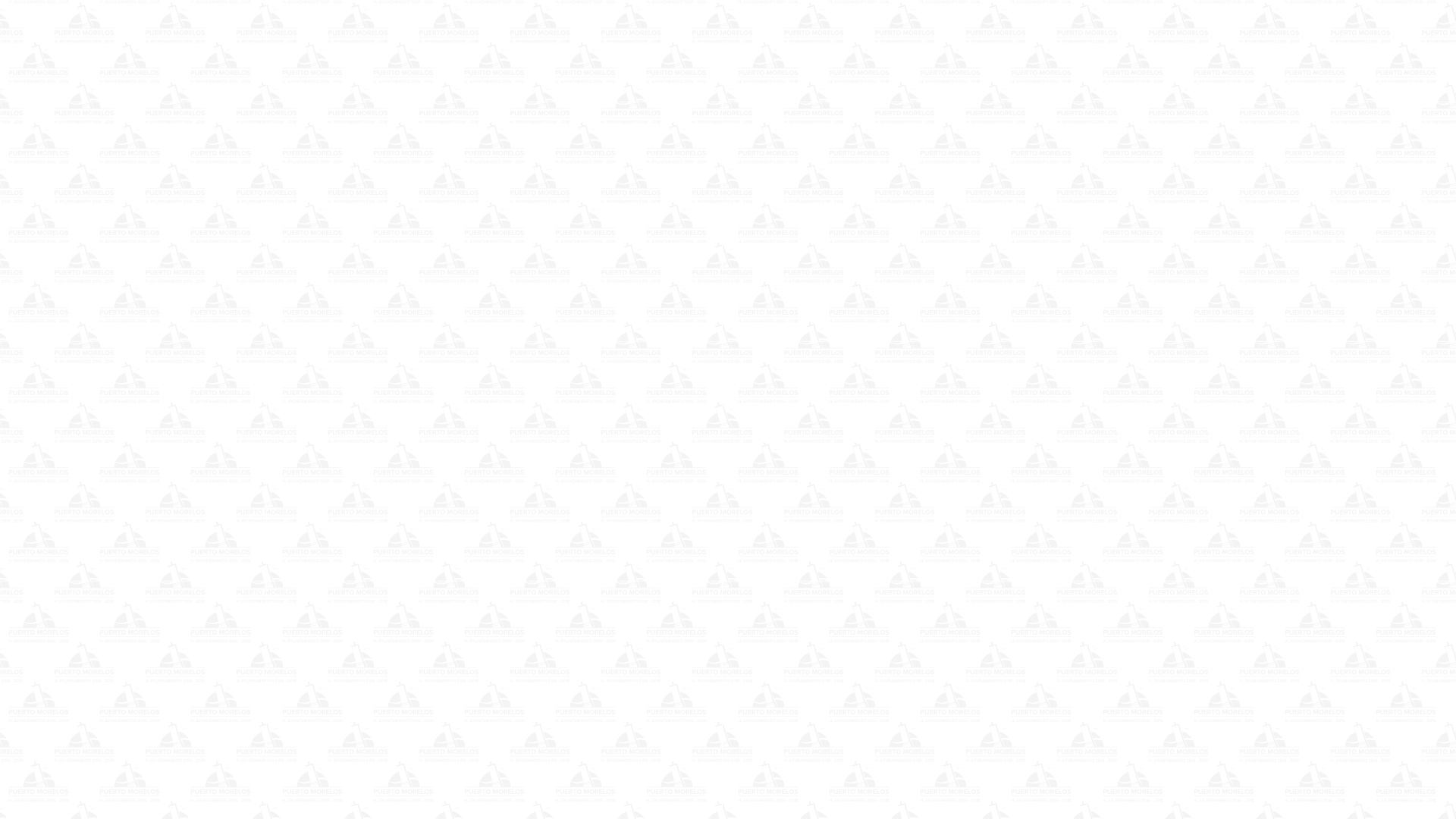 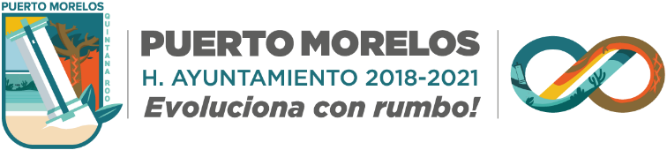 SECRETARÍA MUNICIPAL DE SEGURIDAD PÚBLICA Y TRÁNSITO
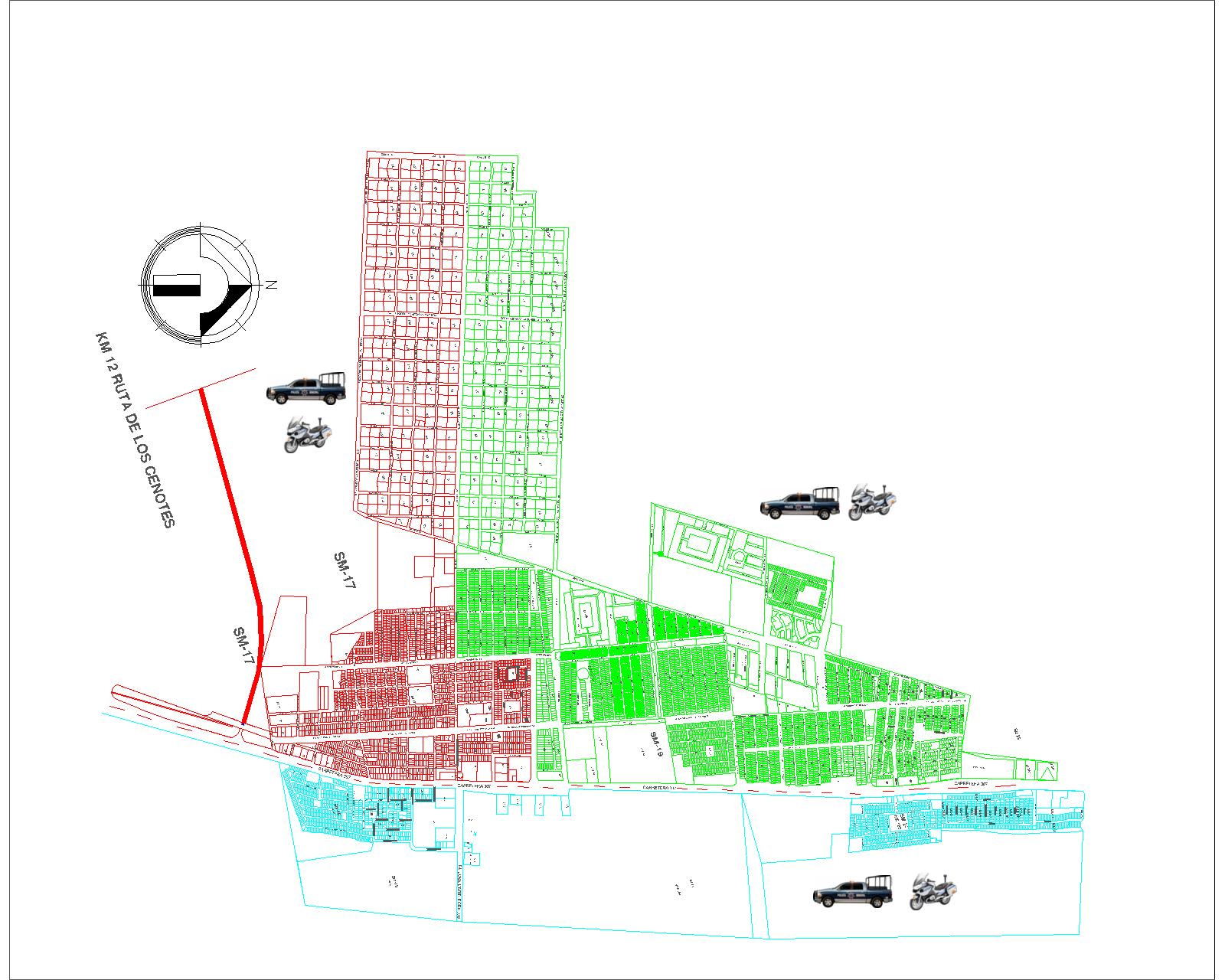 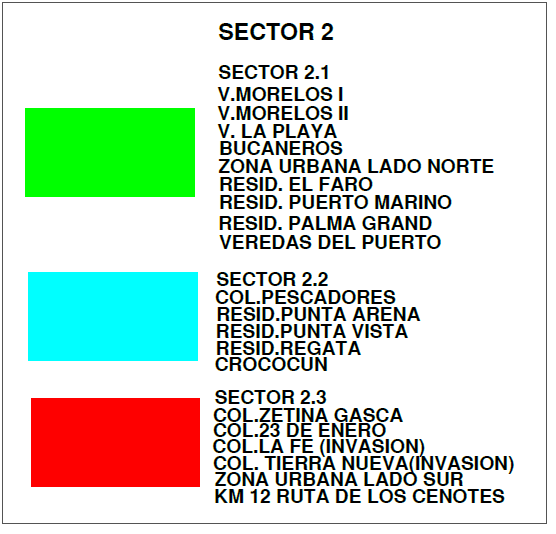 ZONA URBANA LADO SUR
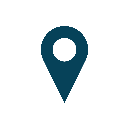 ZONA URBANA LADO NORTE
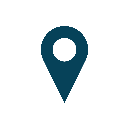 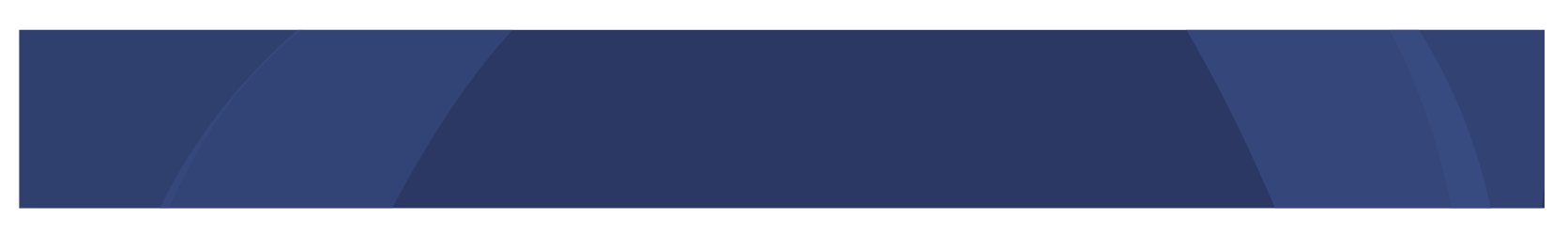 VILLAS MORELOS I
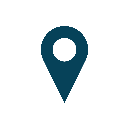 COLONIA 23 DE ENERO
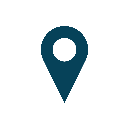 VILLAS LA PLAYA
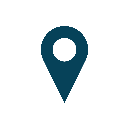 COLONIA ZETINA GASCA
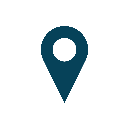 VILLAS MORELOS II
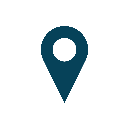 COLONIA PESCADORES
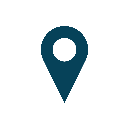 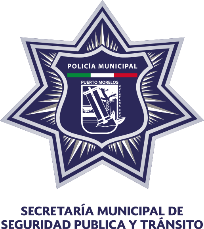 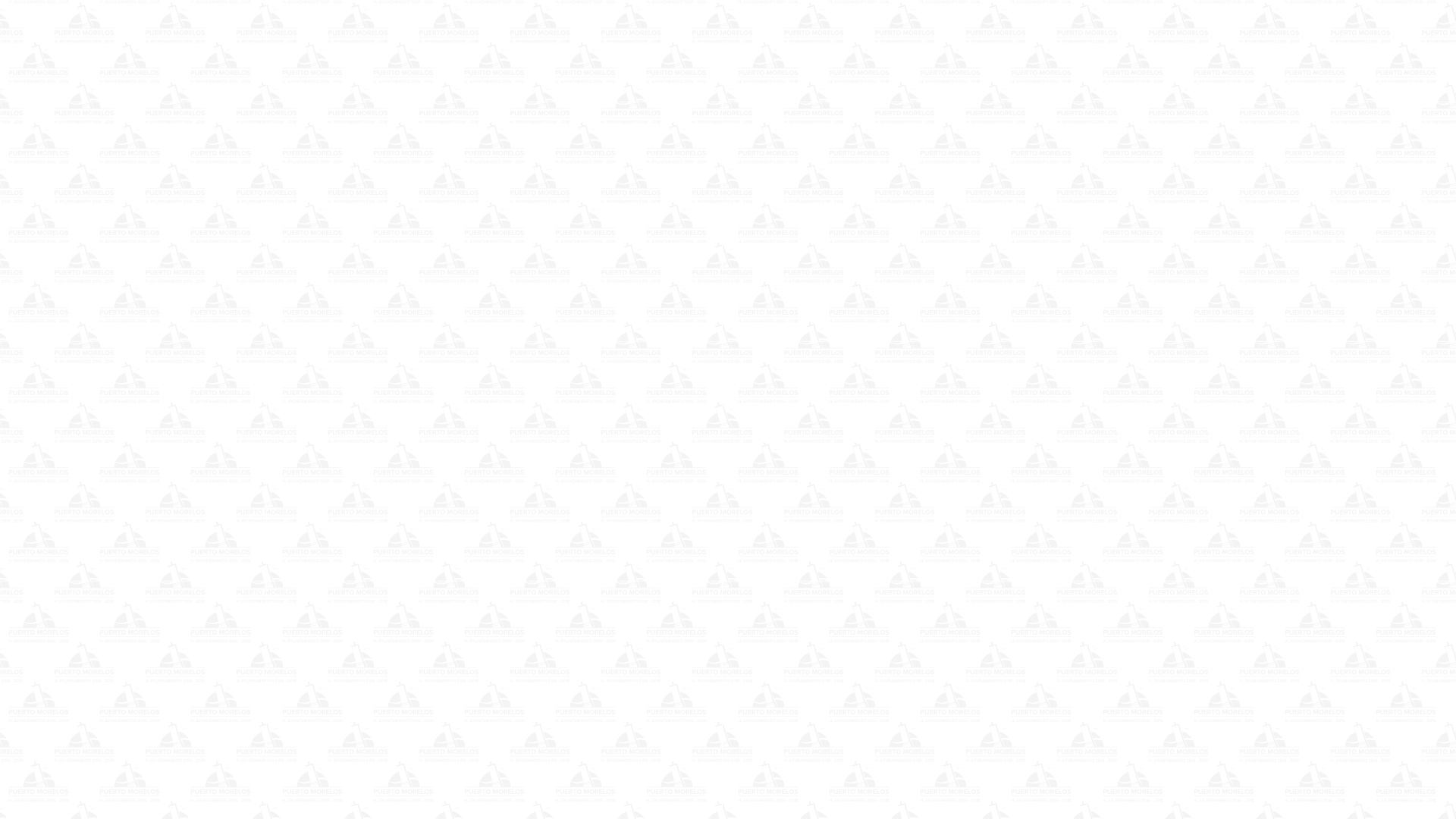 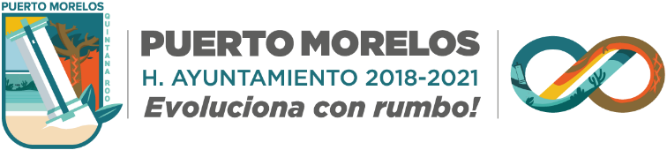 SECRETARÍA MUNICIPAL DE SEGURIDAD PÚBLICA Y TRÁNSITO
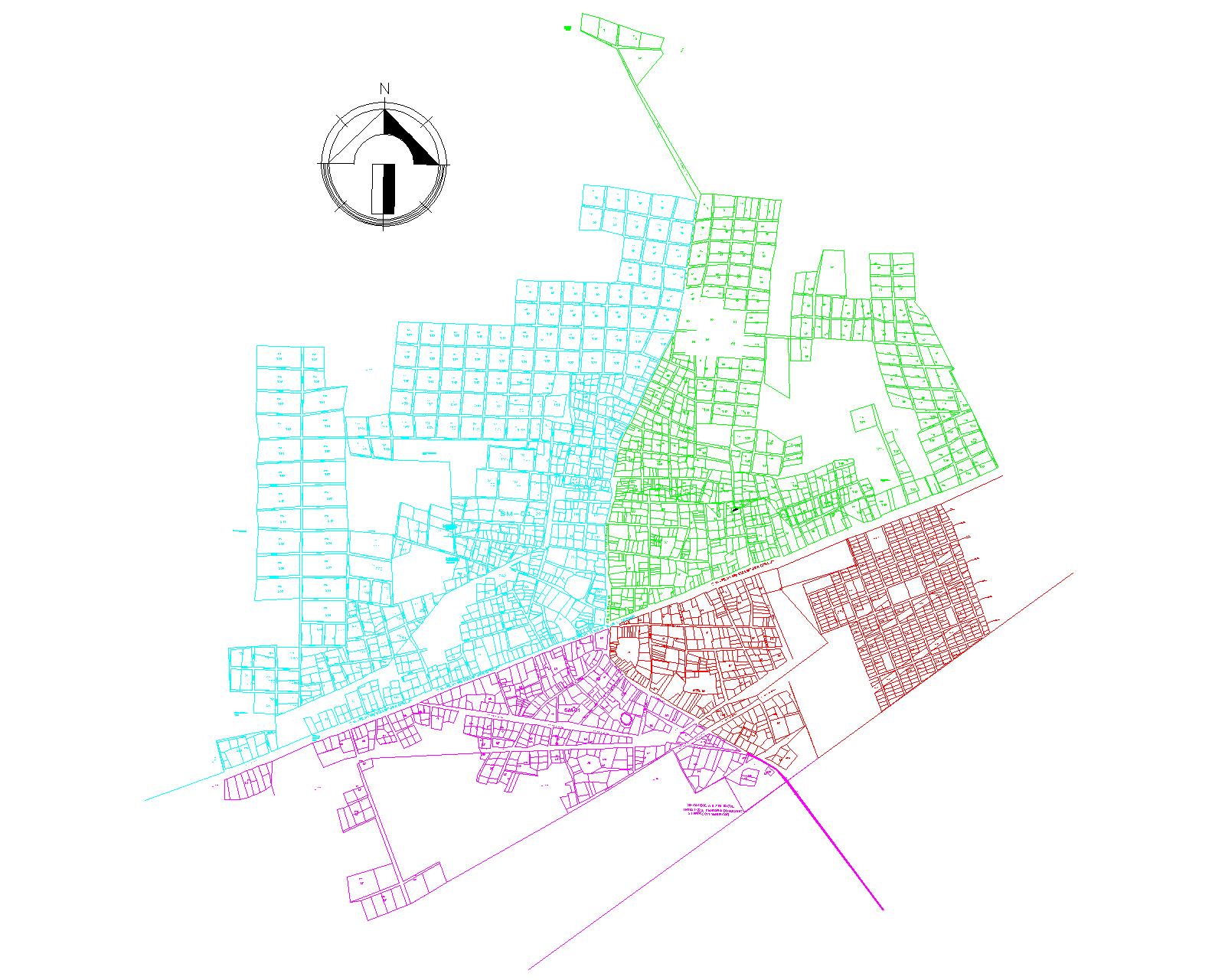 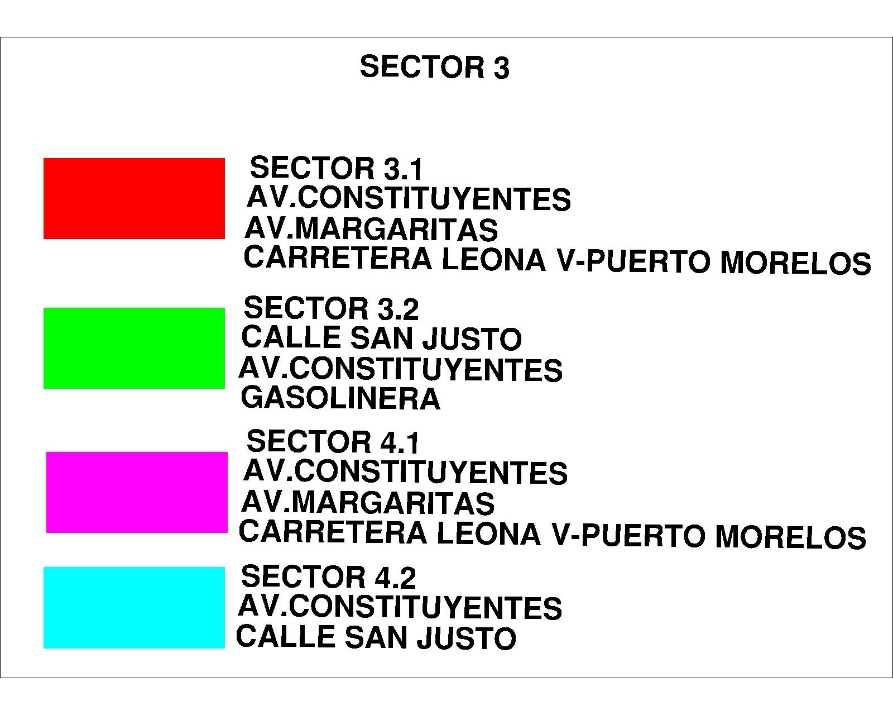 SECTOR 3 Y 4
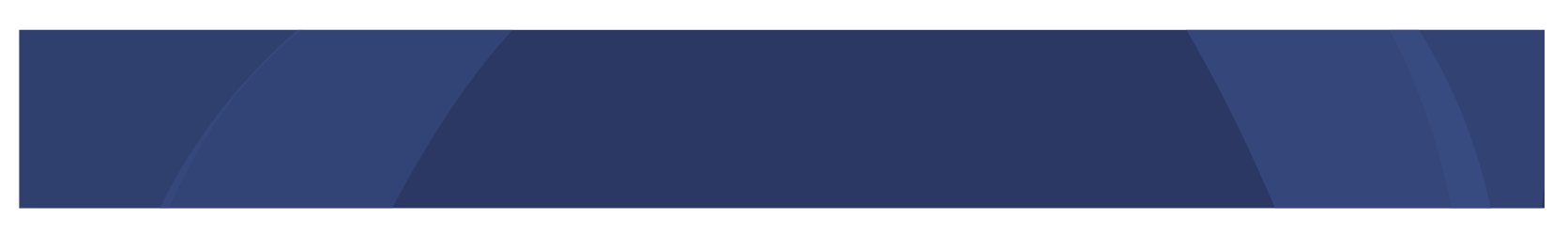 GASOLINERA
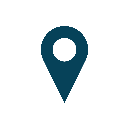 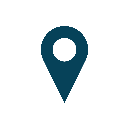 CALLE SAN JUSTO
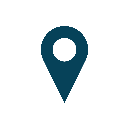 AV.CONSTITUYENTES
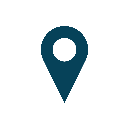 AV.MARGARITAS
CARRETERA PUERTO MORELOS – LEONA VICARIO
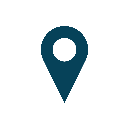 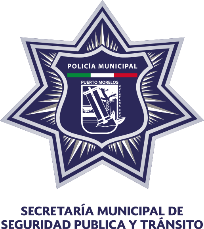 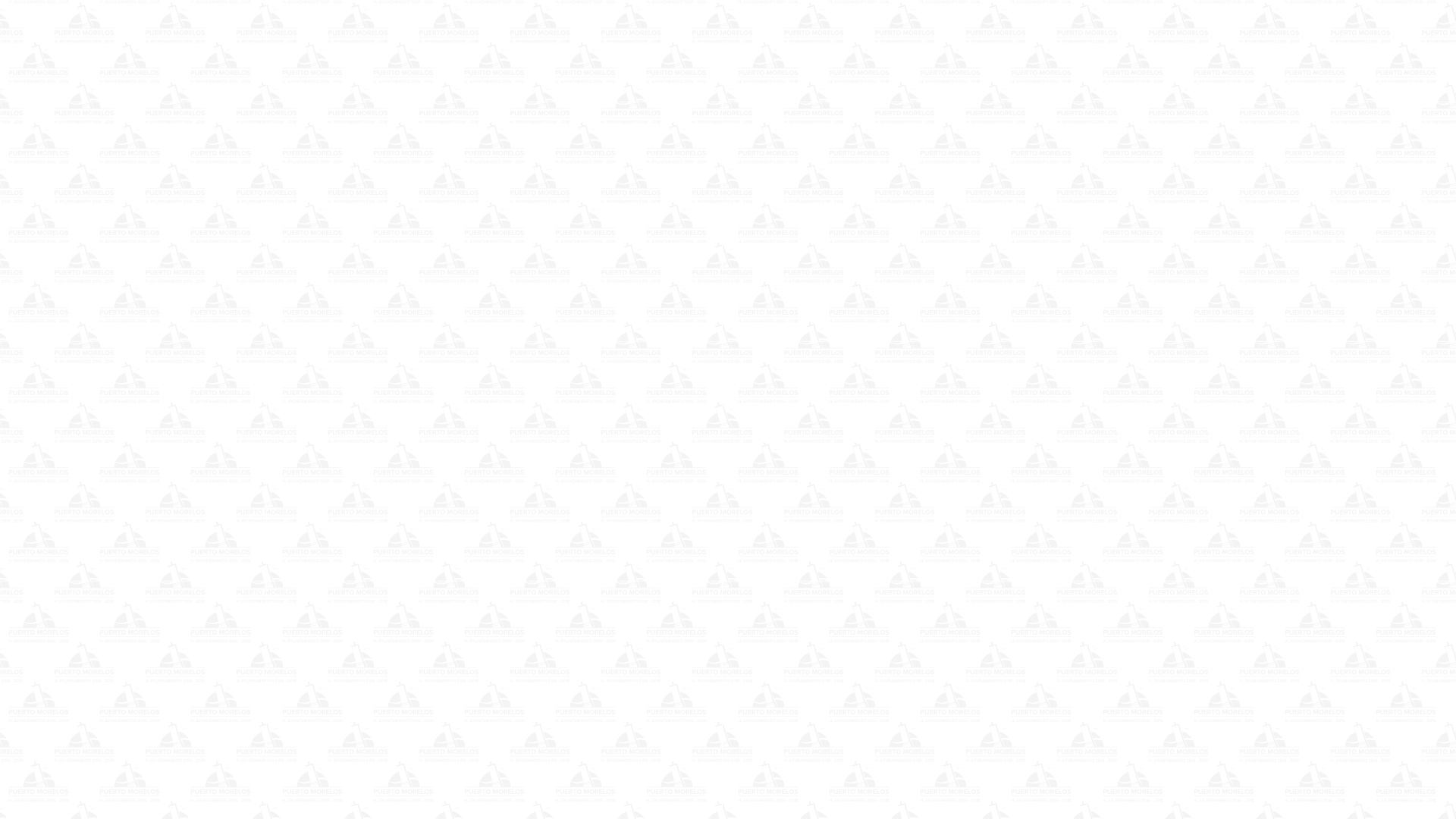 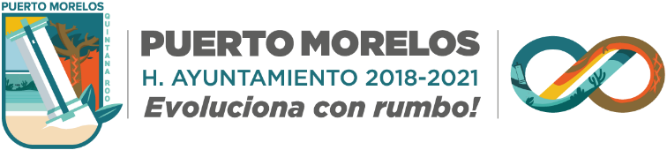 SECRETARÍA MUNICIPAL DE SEGURIDAD PÚBLICA Y TRÁNSITO
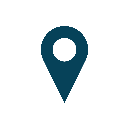 PUNTA CARACOL
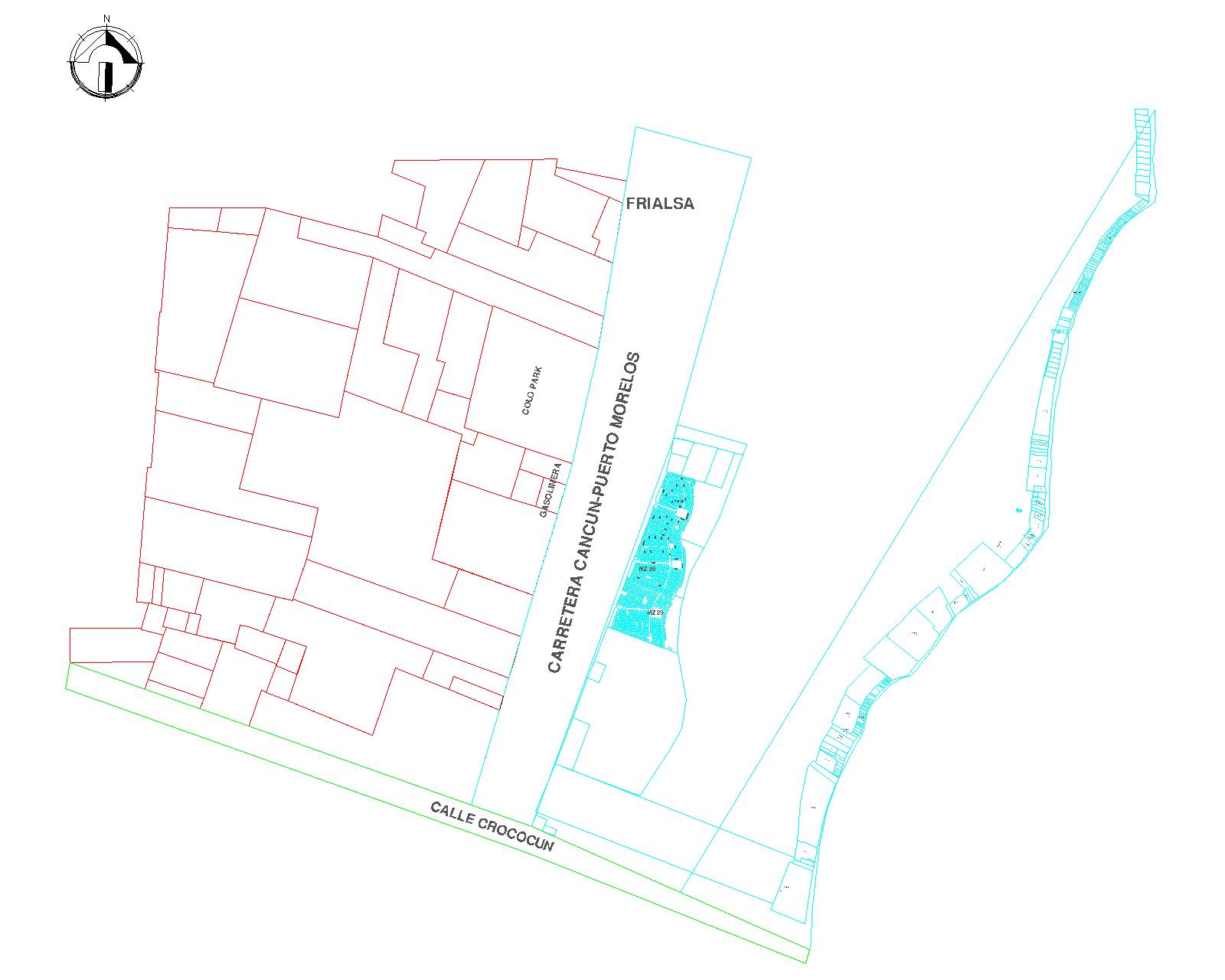 H.OCEAN CORAL
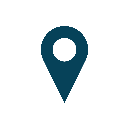 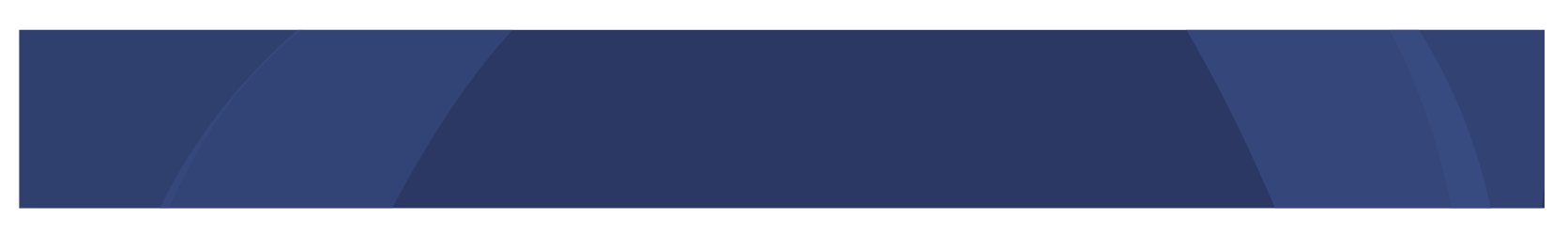 BAHIA PETEMPICH
Carretera 307
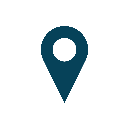 H.NOW SAPHIRE
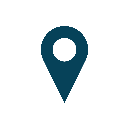 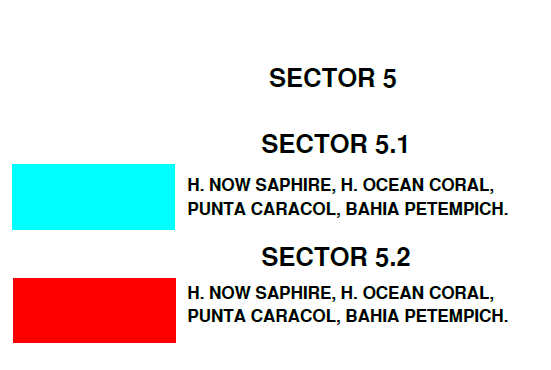 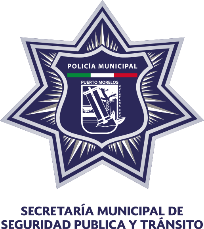 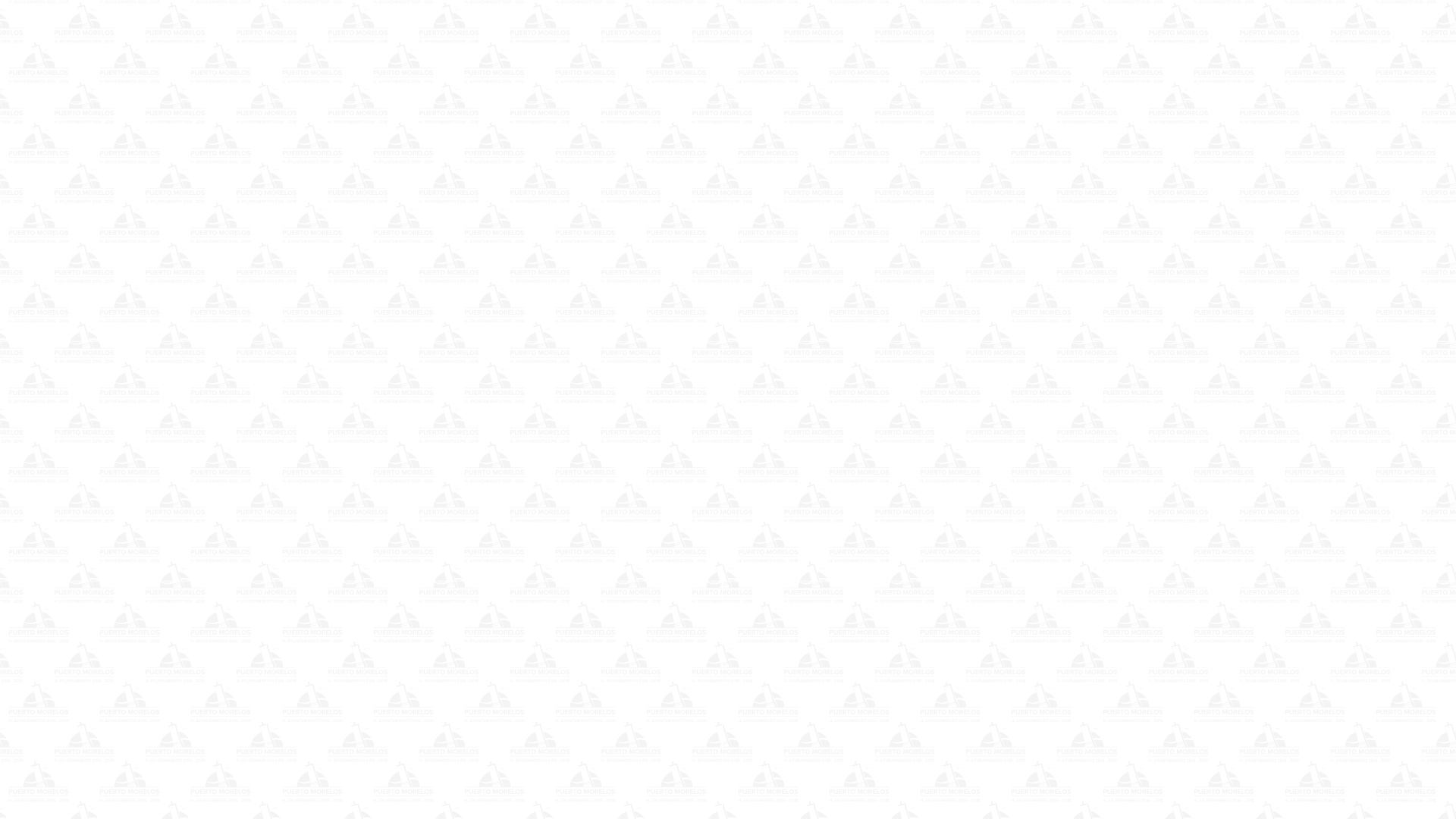 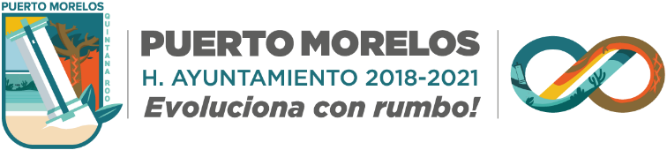 SECRETARÍA MUNICIPAL DE SEGURIDAD PÚBLICA Y TRÁNSITO
SECTOR 6.1
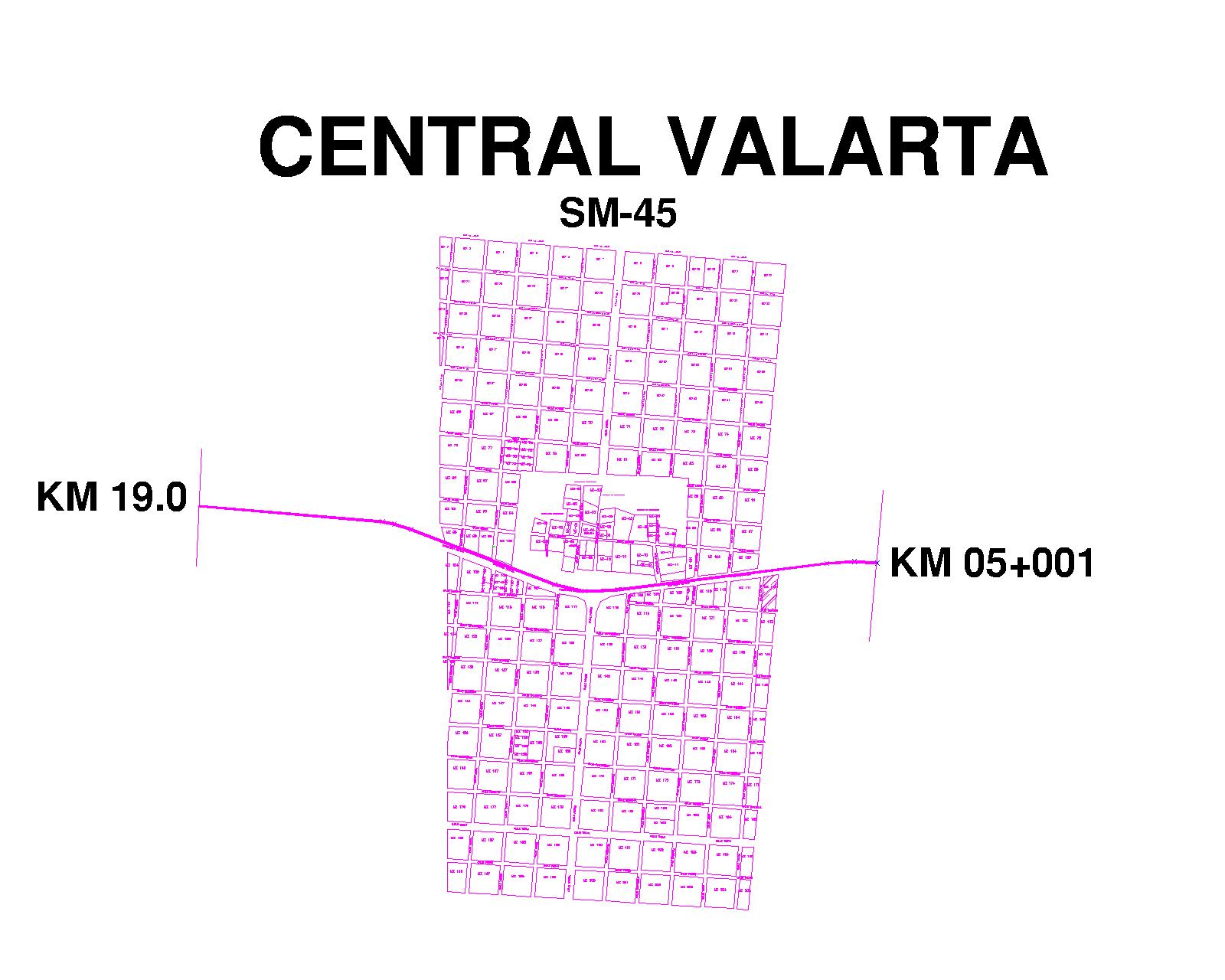 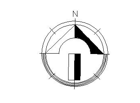 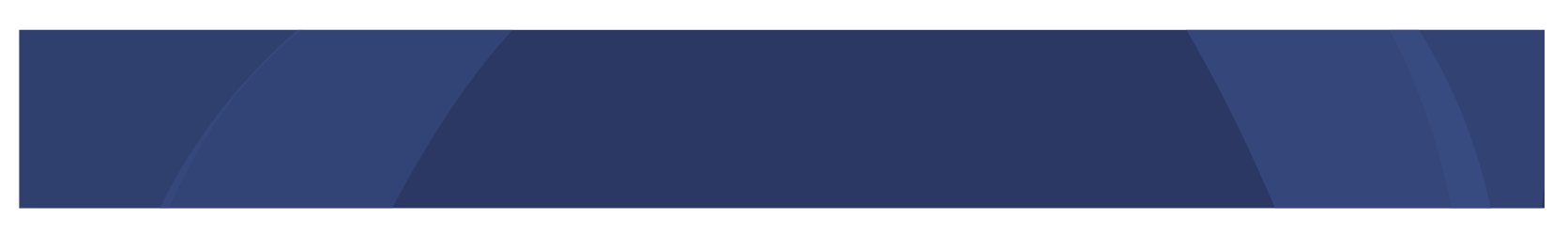 RUTA DE LOS CENOTES
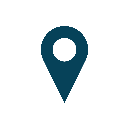 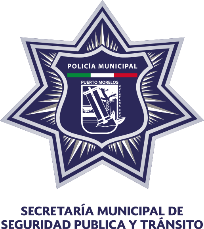 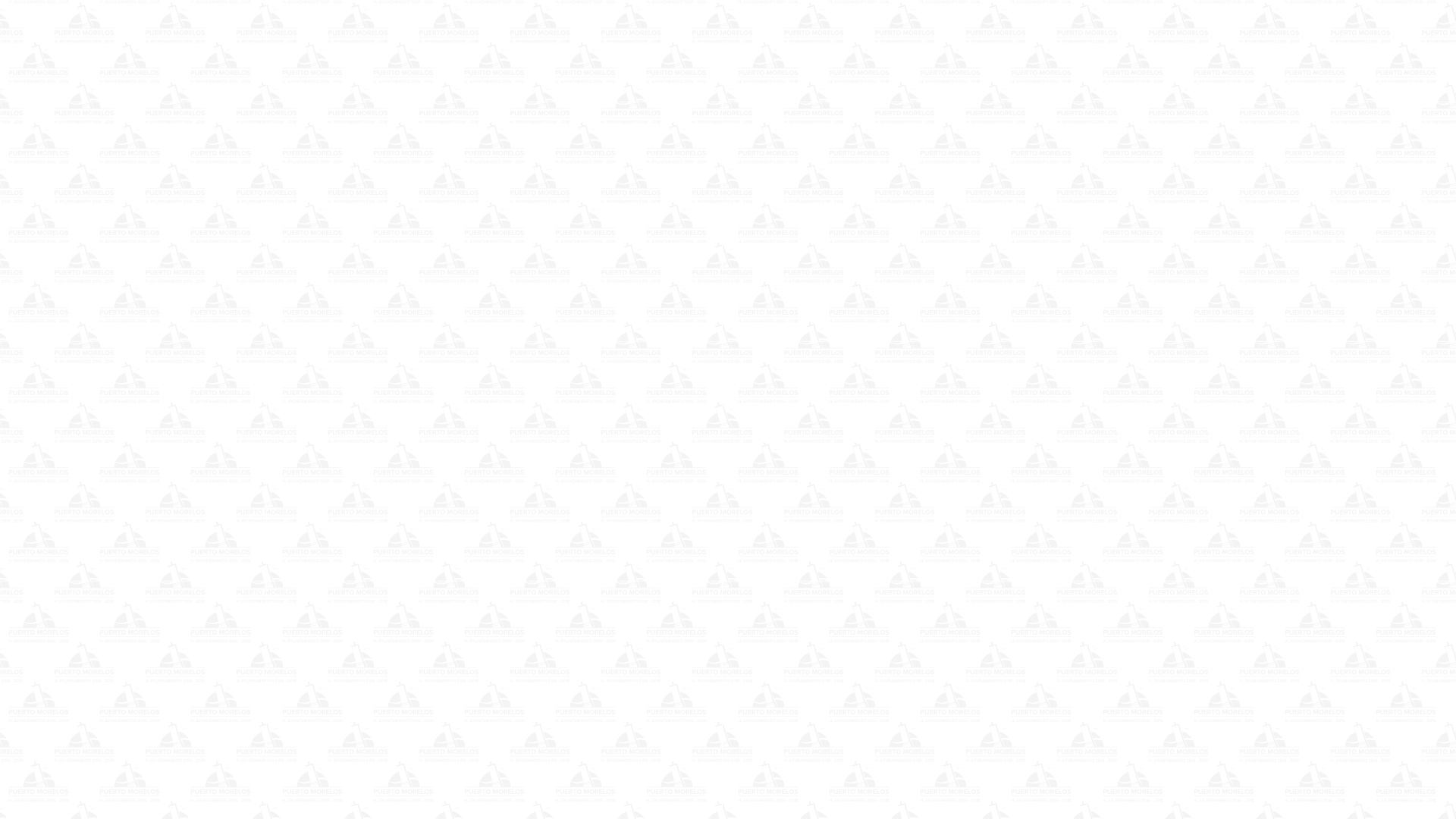 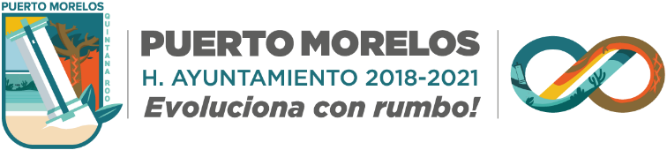 SECRETARÍA MUNICIPAL DE SEGURIDAD PÚBLICA Y TRÁNSITO
TOTAL DEL PERSONAL

POLICIAS : 54
CADETES: 87
ADMINISTRATIVOS: 40

EQUIPAMIENTO

5 CAMIONETAS CHEVROLET PICK UP SILVERADO (EN REGULAR ESTADO)
5 CAMIONETAS TOYOTA HILUX (EN REGULAR ESTADO)
3 SEDAN TOYOTA COROLLA (EN REGULAR ESTADO)
11 MOTOS HONDA XRE 300 A TODO TERRENO((EN REGULAR ESTADO)
3 CUATRIMOTO POLARIS SPORTSMAN (EN REGULAR ESTADO)
58 RADIOS HYTERA
ARMAS CORTAS:26 
ARMAS LARGAS:7
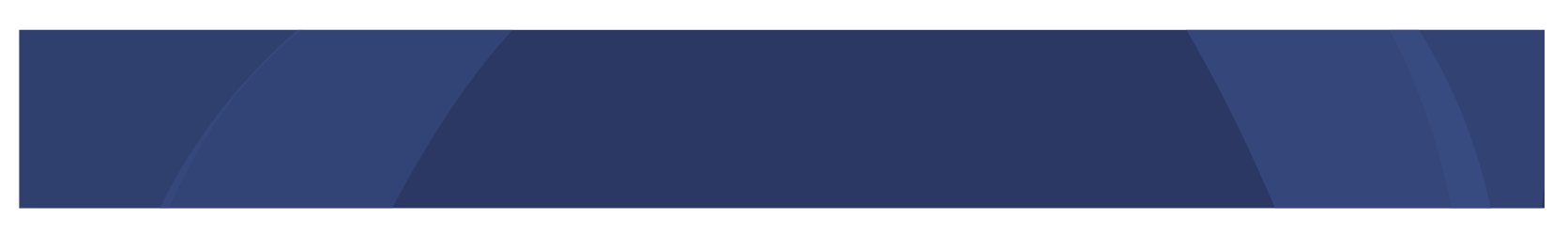 ESTADO DE FUERZA
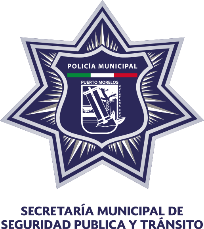 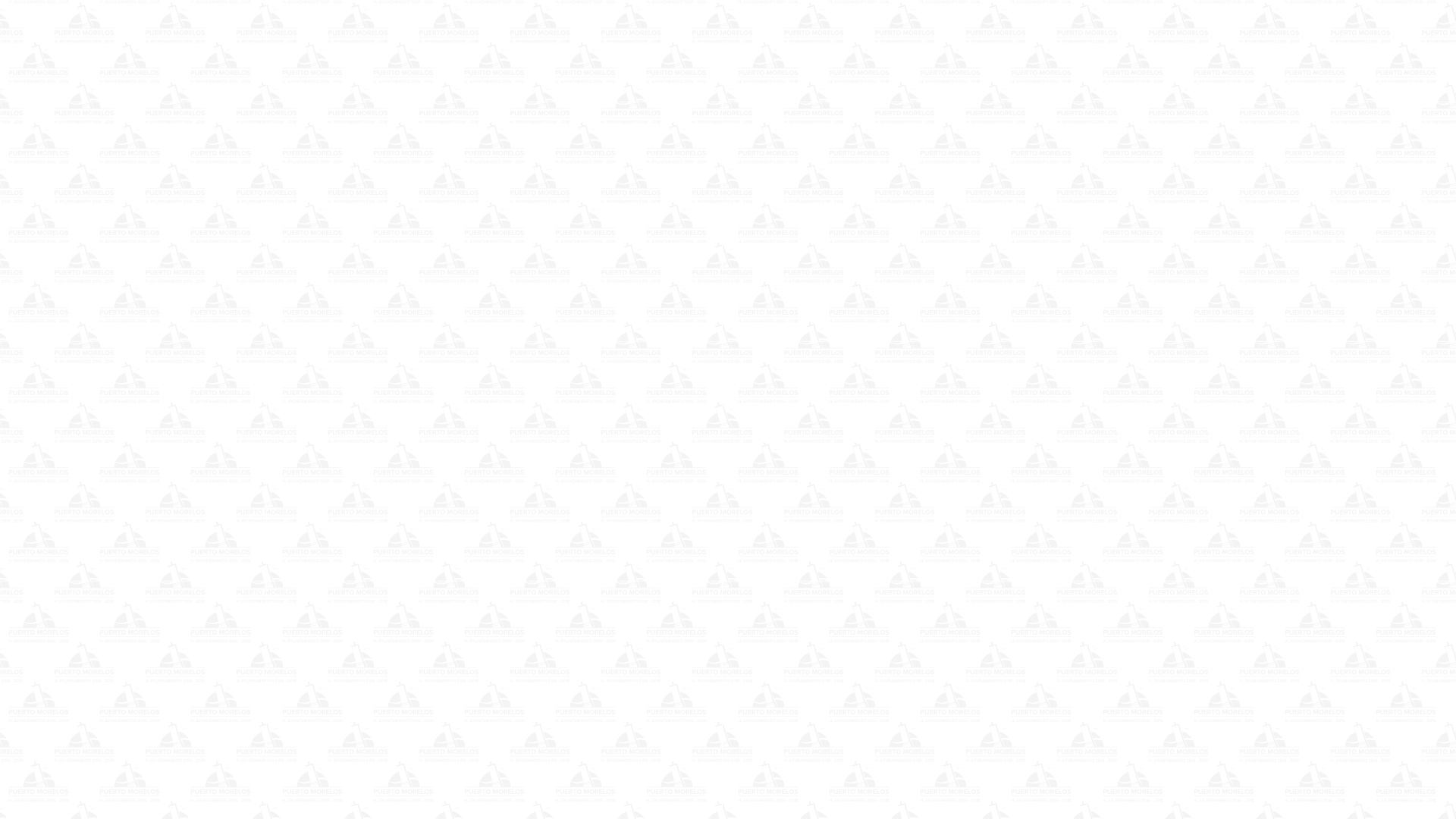 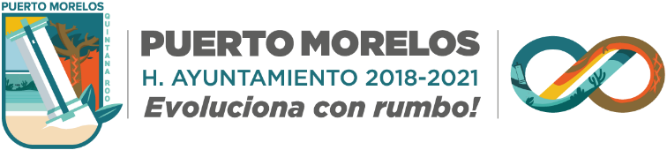 SECRETARÍA MUNICIPAL DE SEGURIDAD PÚBLICA Y TRÁNSITO
9 LINEAS DE ACCION


OPERATIVO CARNAVAL.
OPERATIVO SEMANA SANTA.
OPERATIVO VACACIONES DE VERANO.
OPERATIVO CONJUNTO SEDENA, SEMAR Y FISCALIA.
OPERATIVO GUADALUPE REYES .
OPERATIVO CODIGO AGUILA.
OPERATIVO PARA LA DISUACION DE DELITOS Y FALTAS ADMINISTRATIVAS.
OPERATIVO ZONA DE PLAYA.
OPERATIVO VOTO SEGURO.
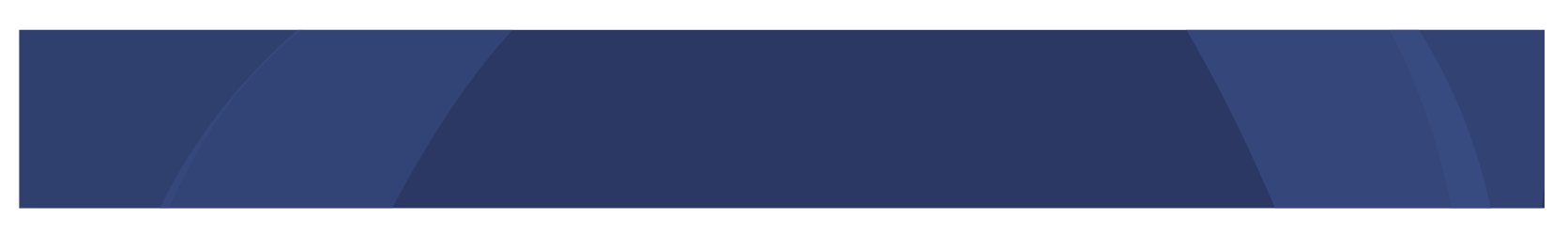 DIRECCION DE LA POLICIA PREVENTIVA Y POLICIA TURISTICA
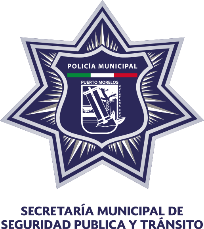 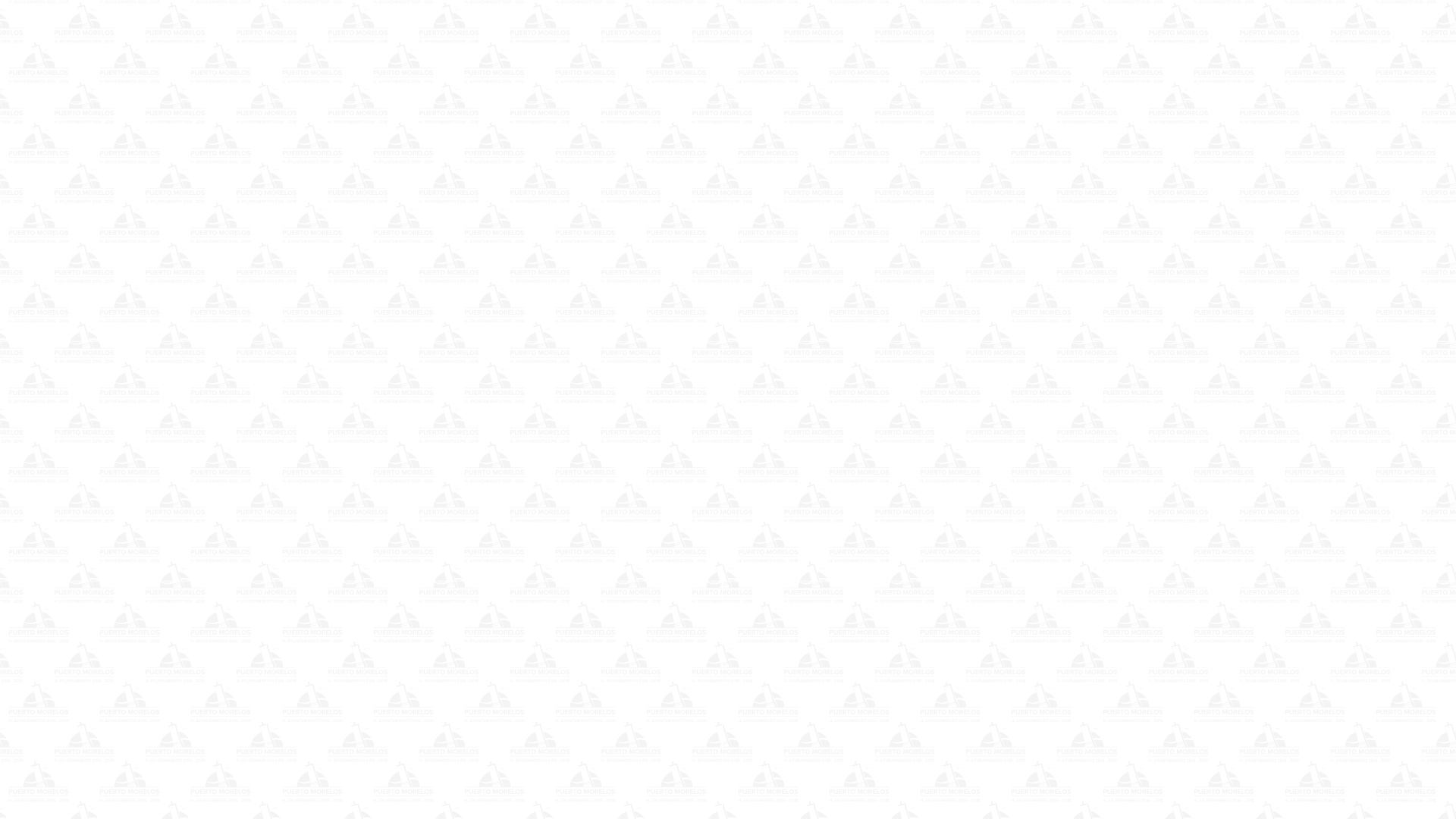 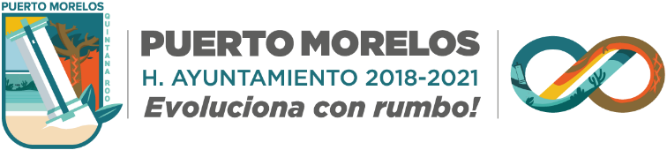 SECRETARÍA MUNICIPAL DE SEGURIDAD PÚBLICA Y TRÁNSITO
11 LINEAS DE ACCION

SEÑALÉTICA DE CASCO ANTIGUO.
OPERATIVOS (CARNAVAL, SEMANA SANTA, VACACIONALES DECEMBRINOS).
EXPEDICIÓN DE LICENCIAS PARA CONDUCIR Y PERMISOS.
VIALIDAD ESCOLAR , EN LAS ESCUELAS DE NIVEL PRESCOLAR, PRIMARIA Y SECUNDARIA.
EXPEDICIÓN DEL TARJETÓN DE DISCAPACITADOS Y PERSONAS DE LA TERCERA EDAD.
PERMISOS PARA CIRCULAR SIN PLACA.
EDUCACIÓN VIAL.
CONDUCE SIN ALCOHOL.
PREVENCION DEL DELITO A LOS PRESTADORES DE SERVICIOS.
EDUCACIÓN VIAL EMPRESARIAL.
TOPES , CALLE VALLARTA Y ORIENTACION VIAL DE BAHIA PETEMPICH.
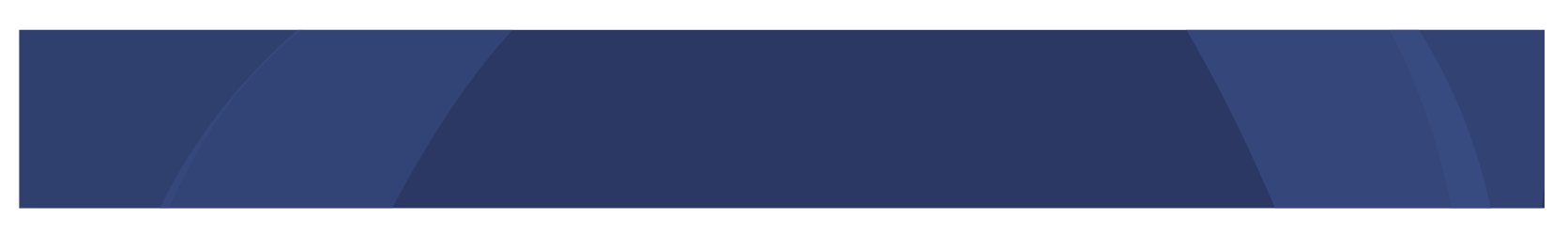 DIRECCION DE LA POLICIA DE TRANSITO Y VIALIDAD
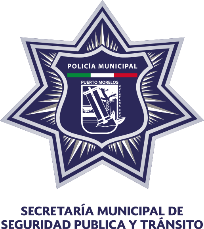 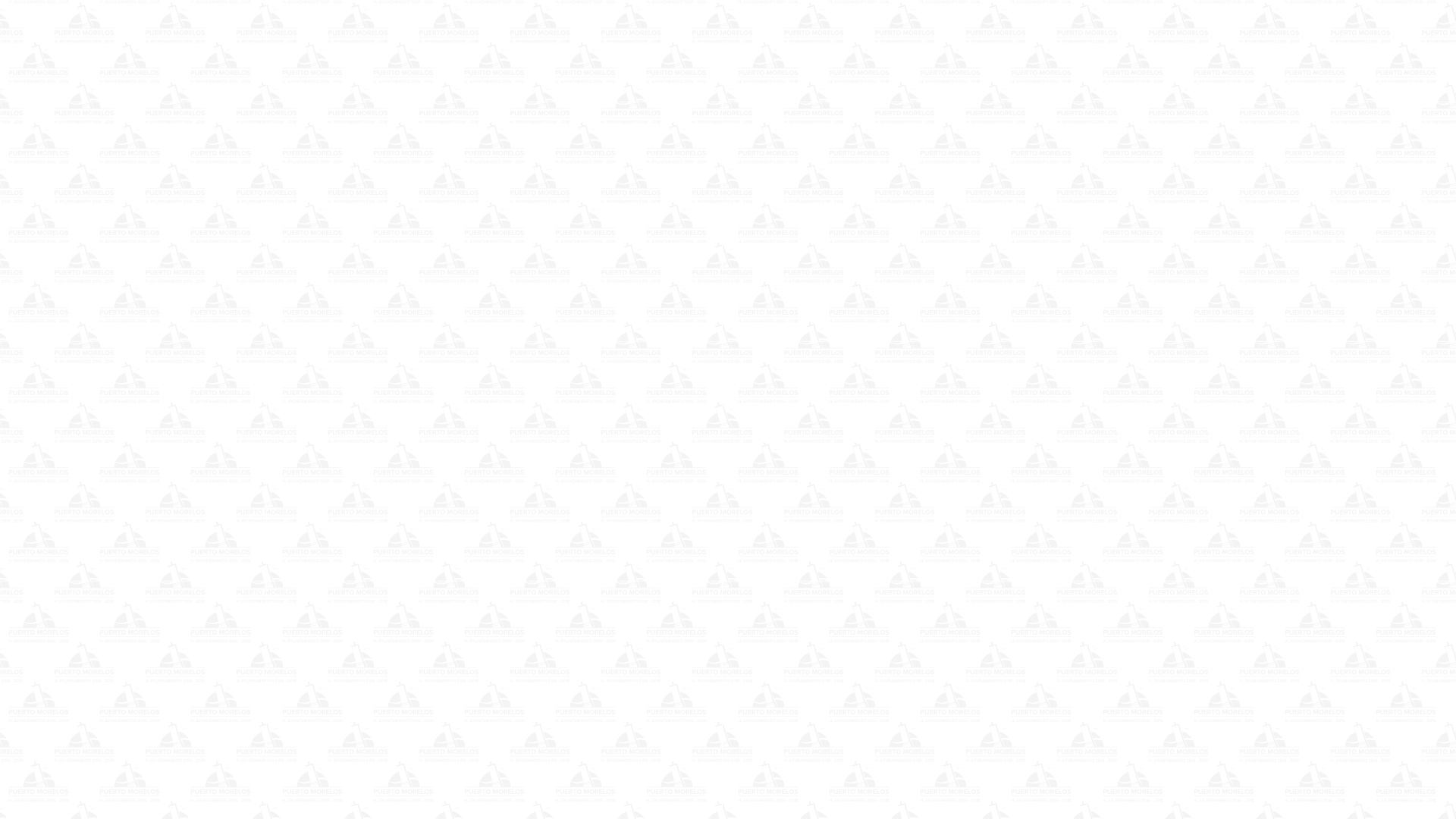 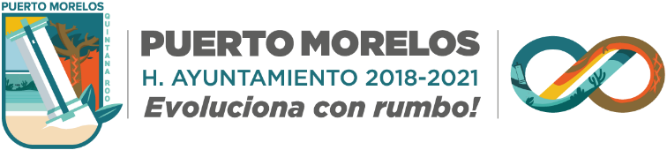 SECRETARÍA MUNICIPAL DE SEGURIDAD PÚBLICA Y TRÁNSITO
5 LINEAS DE ACCION

 
MI AMIGO EL POLICÍA .
COMITÉ DE SEGURIDAD ESCOLAR.
COMITES DE SEGURIDAD VECINAL.
NOMBRANDO MIS CALLES (LEONA VICARIO).
PREVENCION AL DELITO (ESCUELAS Y NEGOCIOS).


COORDINACION DE GEAVIG
5 LINEAS DE ACCION

PREVENCION DE VIOLENCIA EN EL NOVIAZGO.
TIPOS DE VIOLENCIA.
QUE ES EL GEAVIG.
USO Y CUIDADO DEL 911.
MI CUERPO, MI TESORO.
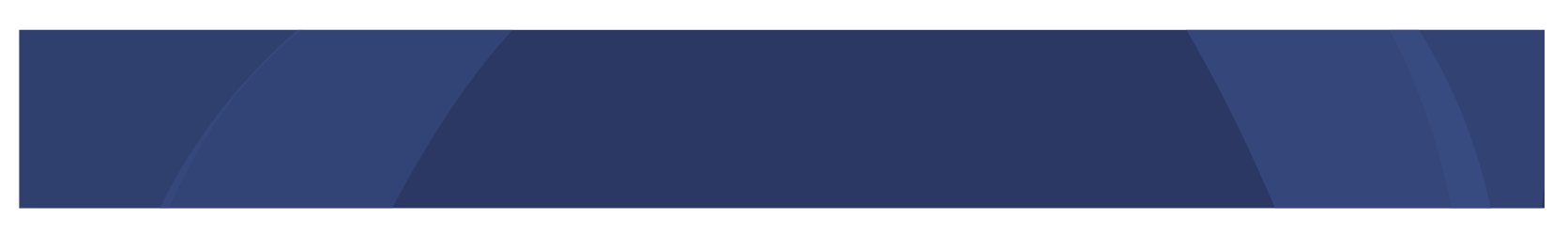 DIRECCION DE PARTICIPACION CIUDADANA Y PREVENCION DEL DELITO.
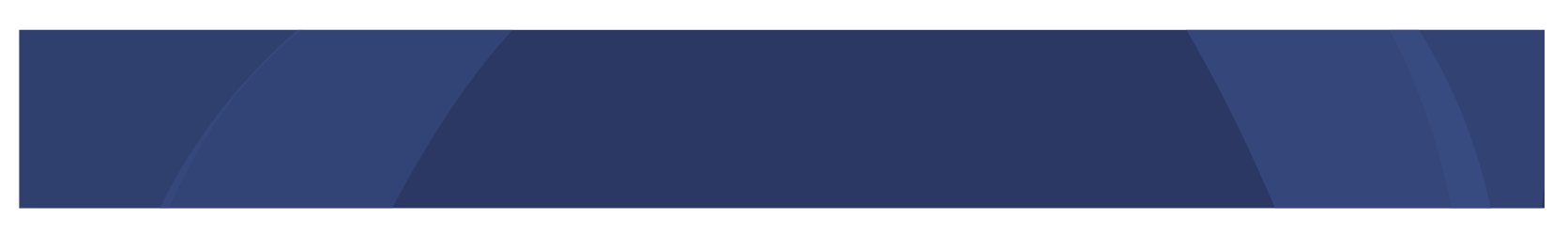 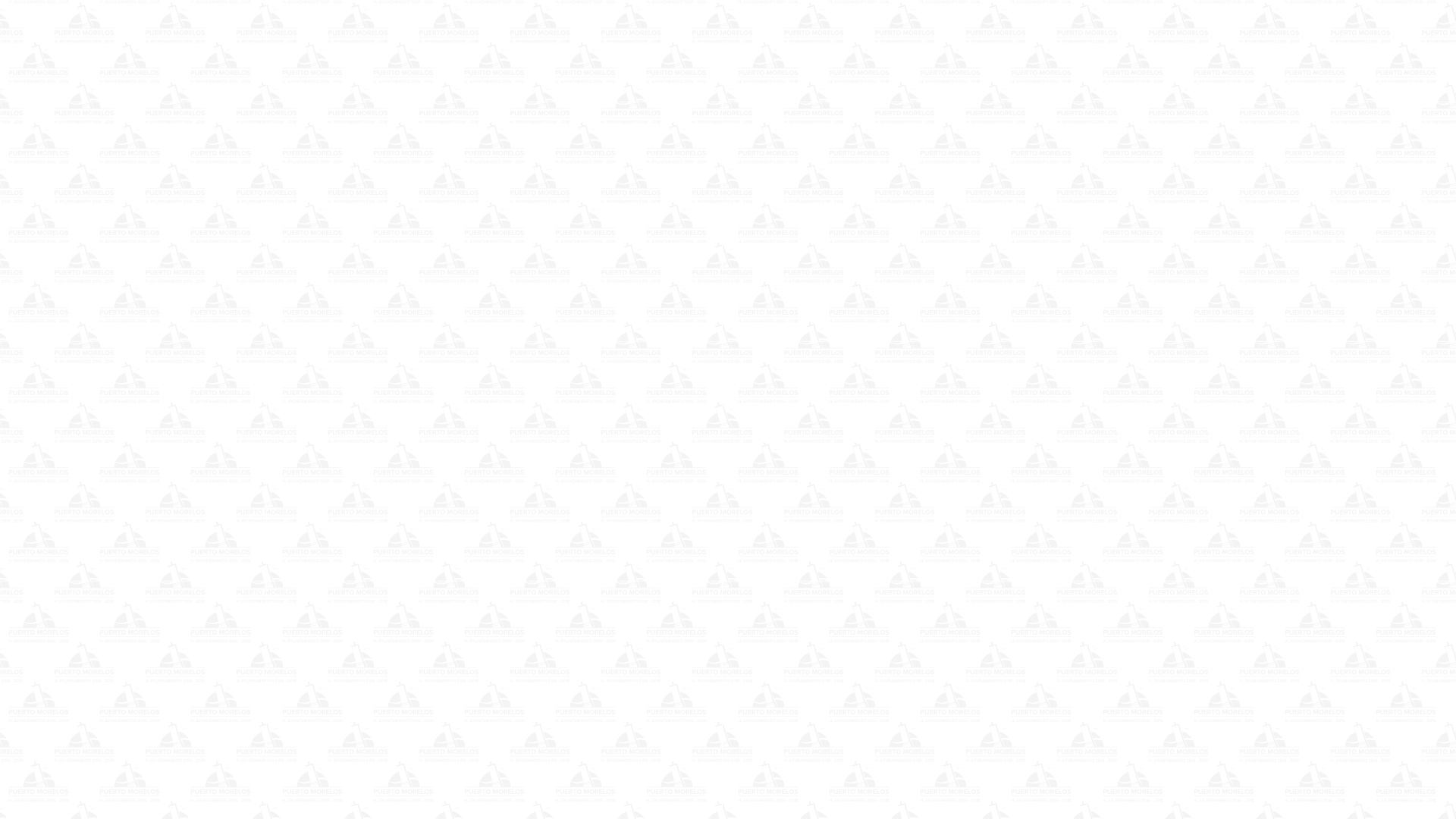 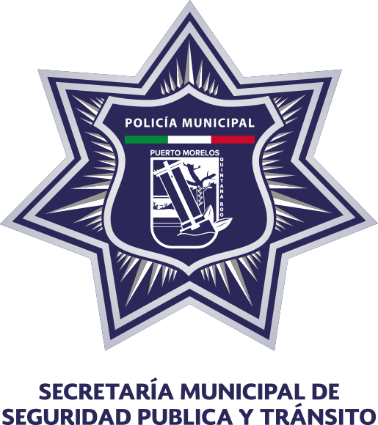 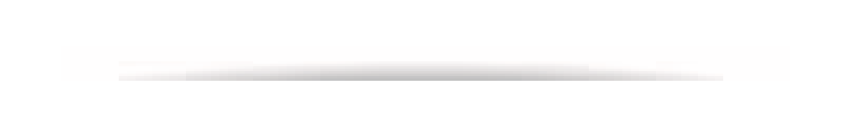 INFORMACIÓN DE CONTACTO
TELÉFONO: 998-293-22-82
DIRECCIÓN: SMZA. 17 MZ. 03 CALLE ALMENDRO
COL. JOAQUÍN ZETINA GASCA, PUERTO MORELOS, QUINTANA ROO
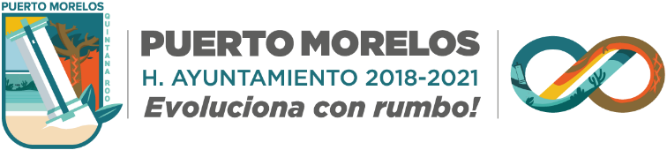